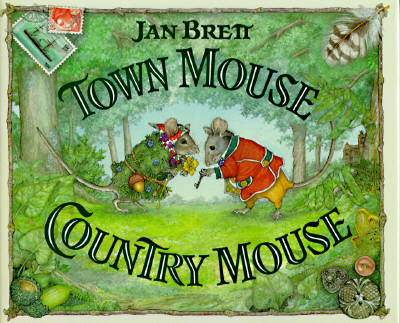 1st Grade Text Talk
Unit 3
I can use words I learn from a text.
[Speaker Notes: Goal- 
Students need to engage with the goal-  read it, repeat it, write it, etc.]
Tell your partner about a new word you learned last week.
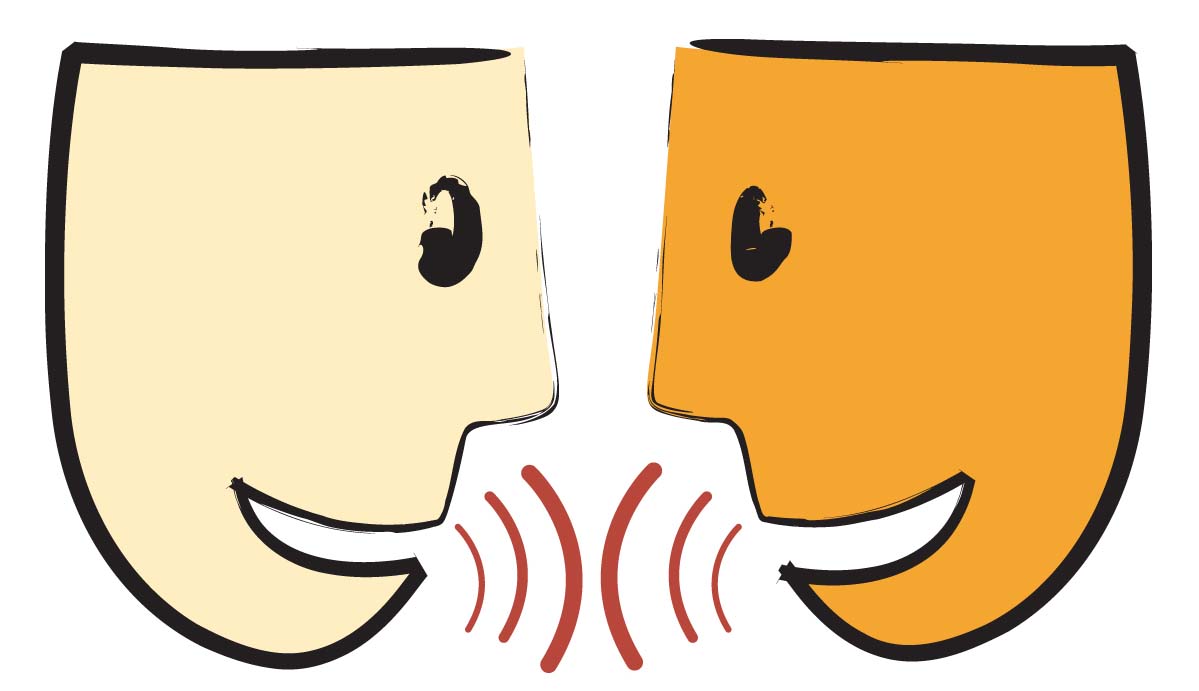 [Speaker Notes: Access Prior Knowledge- (APK)
Turn and Talk]
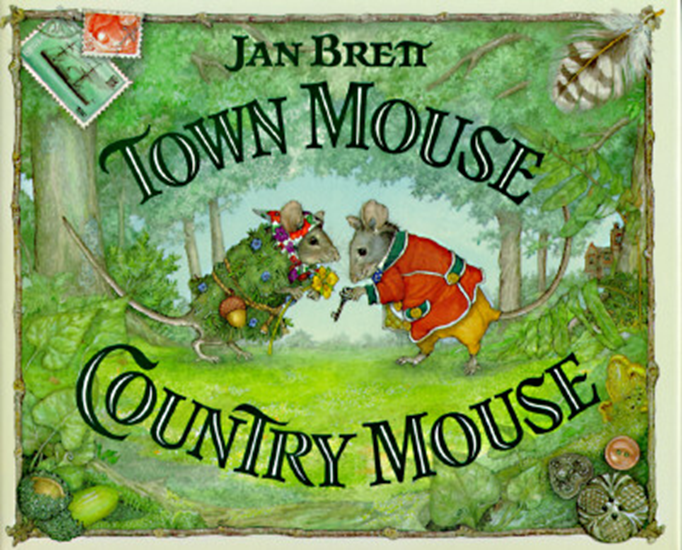 [Speaker Notes: New Information-
Read the book- provide a brief explanation of any words that may be new or unfamiliar to the students.]
sumptuous
[Speaker Notes: Contextualize the word- Find it in the text
Say the word together]
sumptuous
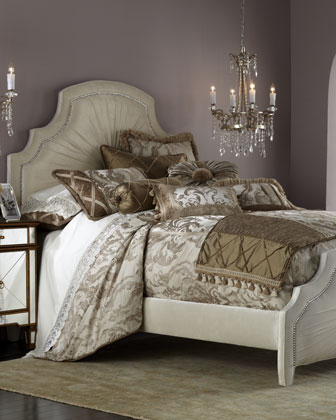 Rich and luxurious
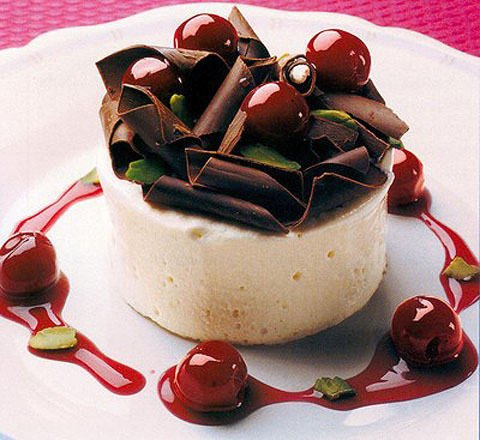 [Speaker Notes: Give student friendly definition
Use the word in other contexts]
Which pictures show something sumptuous?
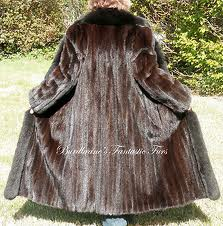 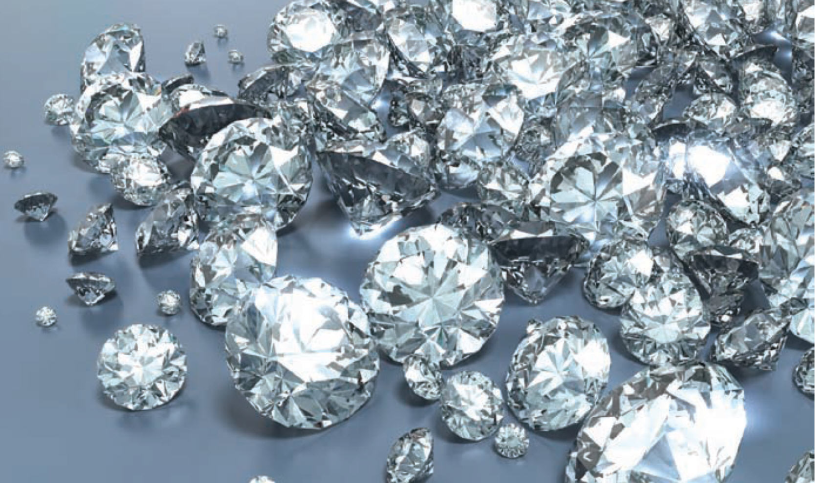 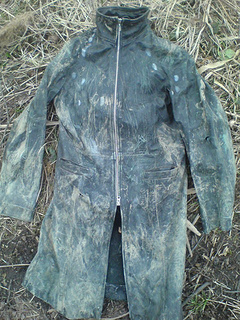 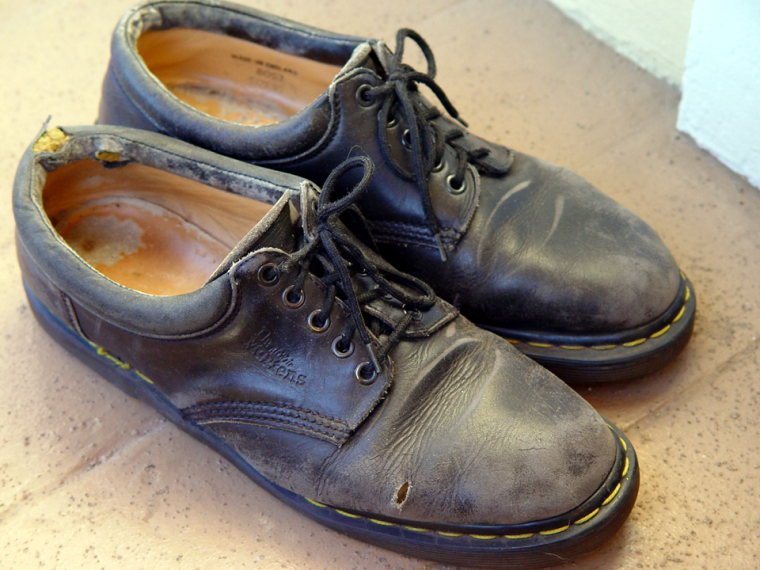 [Speaker Notes: Engage the students with the word]
quaked
[Speaker Notes: Contextualize the word- Find it in the text
Say the word together]
quaked
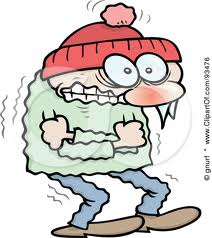 To shiver and shake
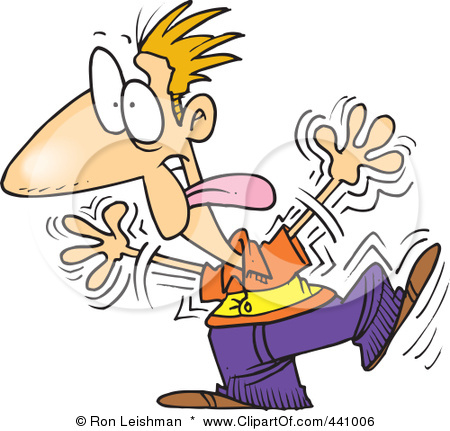 [Speaker Notes: Give student friendly definition
Use the word in other contexts]
When have you quaked with fear?
What would you look like if you were to quake with fear?
Can you think of a different time when you were quaking?
[Speaker Notes: Engage the students with the word]
frantically
[Speaker Notes: Contextualize the word- Find it in the text
Say the word together]
frantically
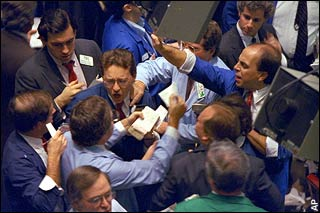 Very rushed
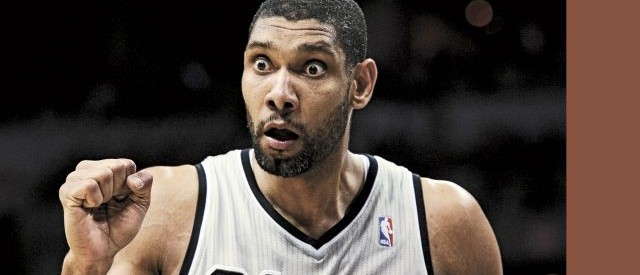 Touch the picture to see Tim Duncan frantically telling a teammate to shoot the ball!
[Speaker Notes: Give student friendly definition
Use the word in other contexts]
Thumbs up if this is an example frantic.  
Thumbs down if not.
Your mom told you to clean your room and you forgot! You hear her coming down the hallway and rush to put your toys away.
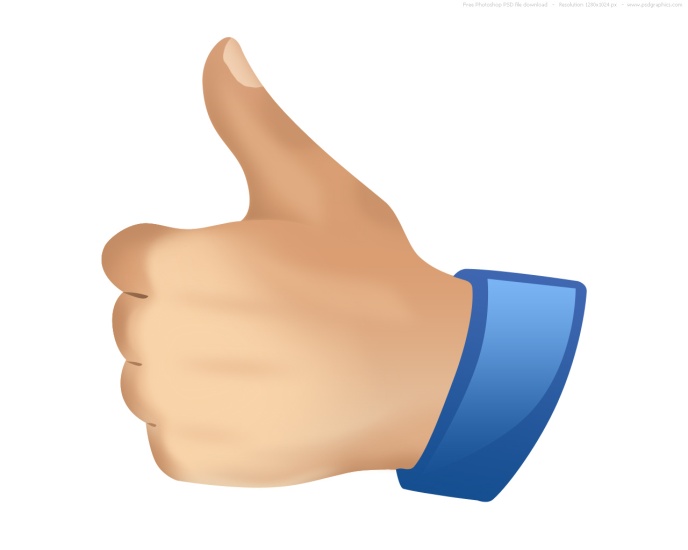 Your teacher told you that you will  have two days to finish your writing. You take your time and use your neatest handwriting.
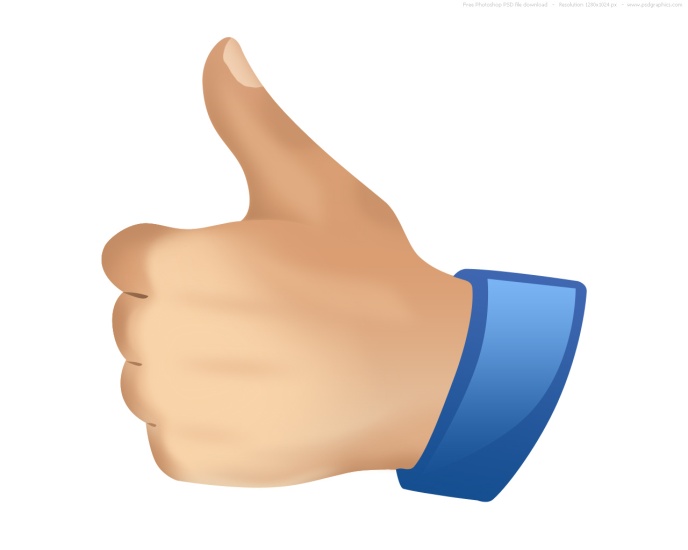 While swimming in the pool, your mom drops her phone into the water! You quickly jump in to save it!
[Speaker Notes: Engage the students with the word]
Who can use all 3 words in a sentence?
sumptuous
quaked
frantically
[Speaker Notes: Read all three words and see if you can use them in one sentence.]
Draw a picture to show you know what these words mean.
sumptuous
quaked
frantically
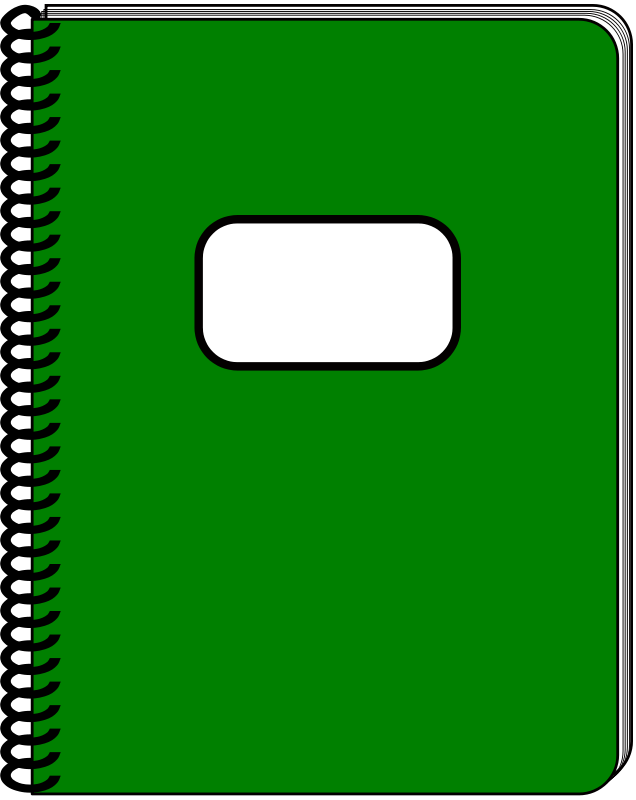 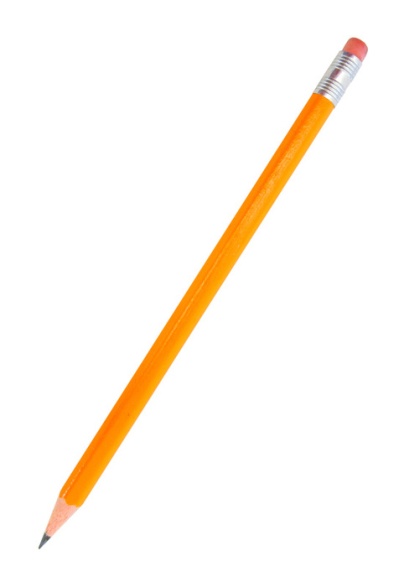 [Speaker Notes: Application-
Students need an opportunity to use the words they just learned from the text.]
I can use words I learn from a text.
[Speaker Notes: Goal- 
Revisit the Goal]